Gewerbe, Steuern,Datenschutz & Ethik
GEWERBEBERECHTIGUNG
Als selbständiger Unternehmer benötigst Du eine Gewerbeberechtigung:

WANN MUSS ICH EINEN GEWERBESCHEIN LÖSEN? 

Wenn Sie Ihre Tätigkeit selbständig, regelmäßig und mit Gewinnerzielungsabsicht ausüben.
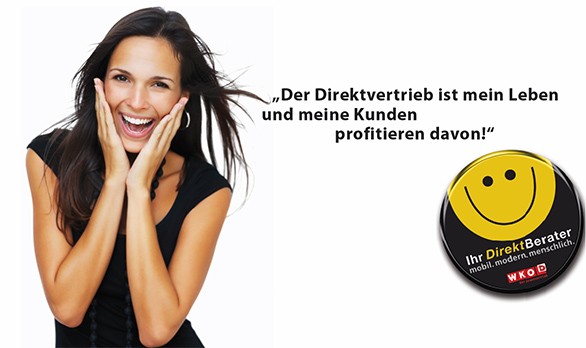 Gewerbeberechtigung: kostenfrei und unbürokratisch über die Wirtschaftskammer
Ansprechpartner: Gründerservice Wirtschaftskammer www.gruenderservice.at 
Gewerbe  Handel mit Waren aller Art – 309 Direktvertrieb
Belegerteilungs- & Registrierkassenpflicht
Die Belegerteilungspflicht gilt ab dem ersten Barumsatz – unabhängig davon, ob eine Registrierkassenpflicht besteht oder nicht – für jeden Unternehmer seit 1. Jänner 2016.
Informationen sind Holschulden
www.derdirektvertrieb.at www.gruenderservice.at
www.hlfaustria.info – alles zum Downloaden
Anfrage bei deiner Tab-Team Upline
Kontaktaufnahme mit deinem Steuerberater deines Vertrauens!
http://hlfaustria.info/at
DATENSCHUTZ
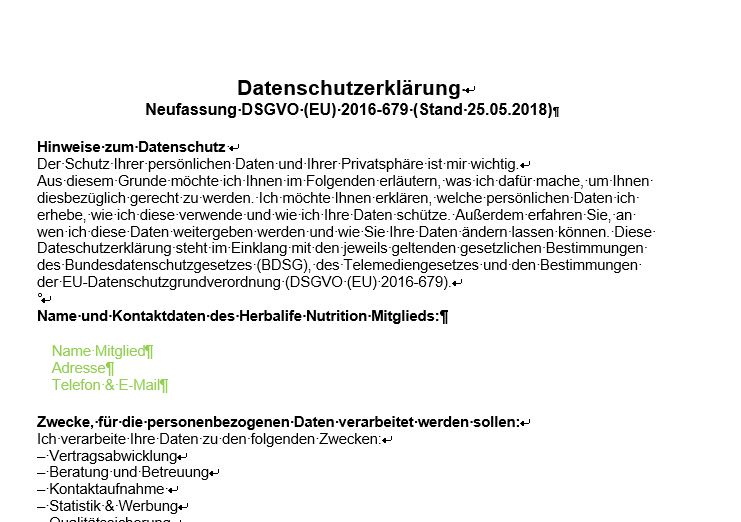 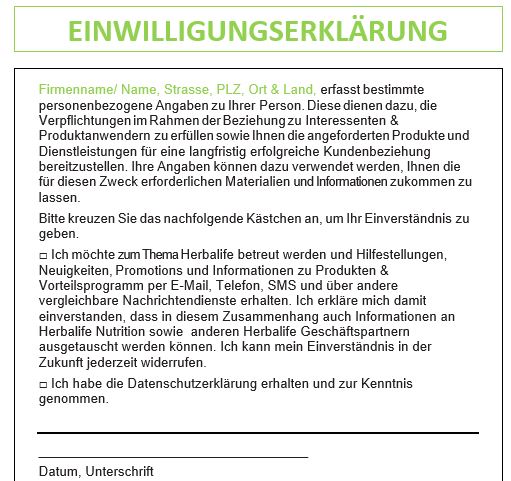 Nützliche Links/Formulare
http://hlfaustria.info/at “Rechnungserstellung & hilfreiche Software“
Elbe GmbH - businessBuddy: 
Browserbasierte Cloudlösung für PC, Tablet und Smartphone
Mit Registrierkasse:
Kostengünstige Unterstützung diverser Anbieter:
Kostengünstige Lösungen ca. Euro 10,--/Monat
Ethik in Herbalife
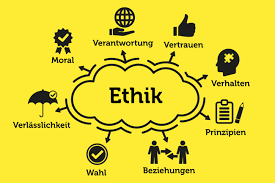 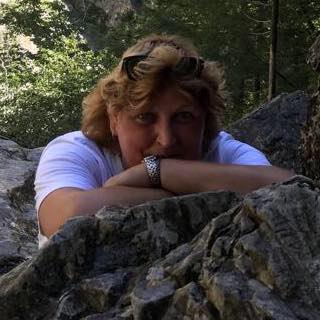 Member Business practices & Compliance
Kitty Vermij, Manager NL, BE, GSA and France
Warum brauchst du uns?
Wir stellen Richtlinien für das Geschäft zur Verfügung MPA - Member Policy Administration Regeln- und Richtlinien für Mitglieder verfassen, Gesetzesrecherche

Schutz der Marke und der Geschäftsgelegenheit - durch Coaching,Bildung & Sanktionen
MPC
Member Business Practices & Compliance

Wir bringen dich auf den richtigen Weg und beschützen  zusammen die Marke Herbalife Nutrition
Wir helfen dir externe gesetzliche Bestimmungen zu befolgen (EU-Gesetze / internationale / national Gesetze) und Verwarnungen zu umgehen
Damit bauen wir: größeres Vertrauen zu:- Investoren- Kunden- Dir selbst
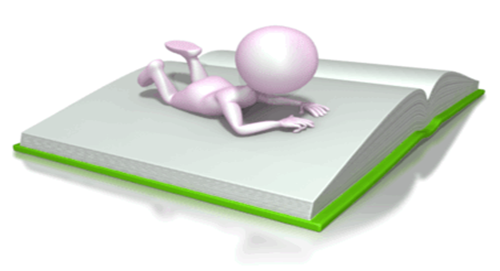 Richtlinien
Entwicklung der Regeln und Richtlinien
Wir folgen der Philosophie vom Gründer Mark Hughes

Wir nutzen Ansichten und Meinungen der Führungskräfte-Member Leadership

Best Practices und Vorschriften innerhalb der Branche/ Direktvertriebsunternehmen

Richtlinien und Vorgaben durch (Gesundheits-) Ministerien und Ämtern

Das Unternehmen und seine Führungskräfte müssen dafür sorgen, dass die zukünftigen Generationen geschützt werden.

Langfristiges und stabiles Geschäft
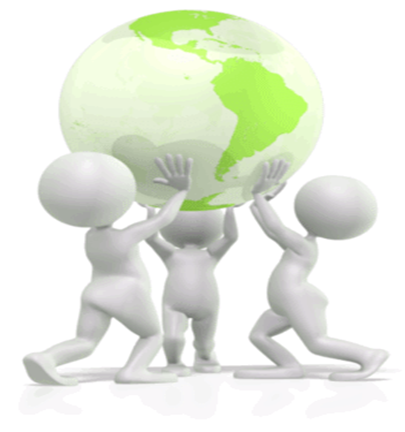 Entwicklung der Regeln und Richtlinien
Verschiedene Perspektiven werden betrachtet, gemäß den Gesetzen des jeweiligen Landes

Balance: Die Regeln sind so erstellt, dass sie innerhalb des Geschäftes sinnvoll umzusetzen sind und den erforderlichen Schutz der Gesetze des jeweiligen Landes entsprechen

Zusammenarbeit der internen Bereiche: Sales und Marketing, Legal und anderen Abteilungen
Regeln und Richtlinien werden mit Sorgfalt erstellt.
Entwicklung der Regeln und Richtlinien
Mitglieder und das Unternehmen wählen neue Wege, um ihre Tätigkeit auszuüben

Zum Beispiel:

Internet
Social Media
Weight Loss Challenges, Nutrition Clubs etc.
Neue staatliche Gesetze können sich auf unsere Regeln und Richtlinien auswirken
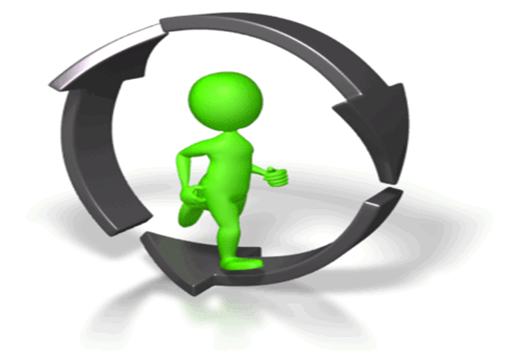 Teamarbeit
Schule deine Downline

Tue immer das Richtige

Arbeite mit dem lokalen MPC Team zusammen

Teile deine Bedenken/ Verstöße mit uns

Gehe mit gutem Beispiel voran
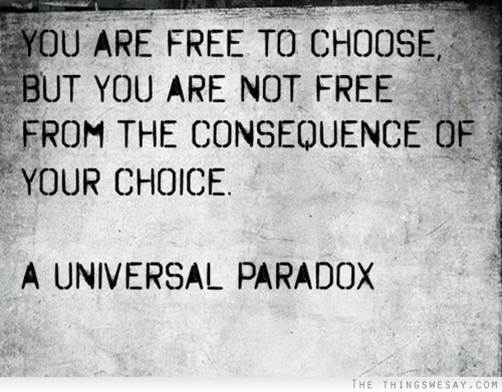 Trete mit uns in Kontakt und wir helfen dir!
MPCGSA@herbalife.com


Kitty Vermij, 
Manager Member Business Practices and Compliance NL/BE/GSA/France
+31 30 299 5308

Viktorija Goldberg, 
Advisor Member Business Practices and Compliance GSA
+49 6151 5005-525

Deborah Onorato
Advisor Member Business Practices and Compliance GSA
+49 6151 5005106


Vanessa Zorn
Advisor Member Business Practices and Compliance GSA
+49 6151 5005710
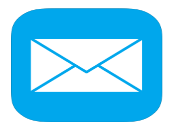 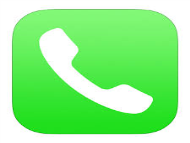 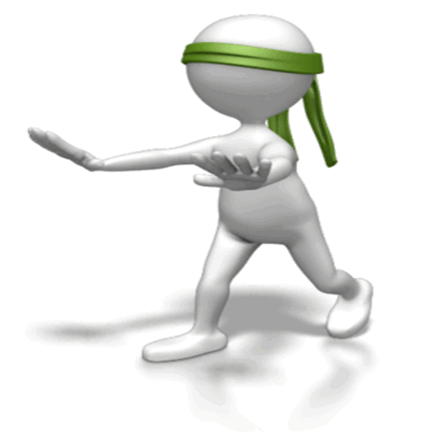